Smíšené a listnaté lesy
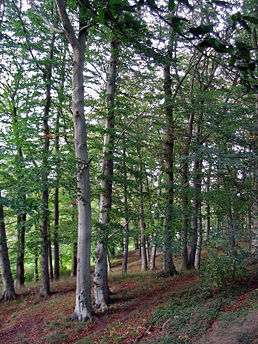 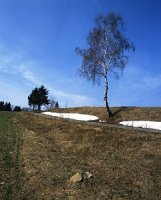 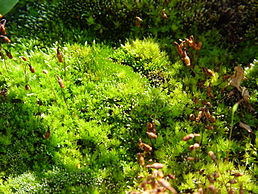 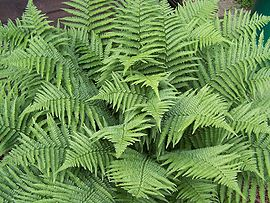 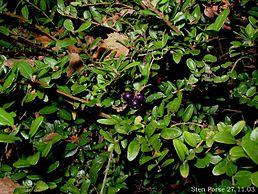 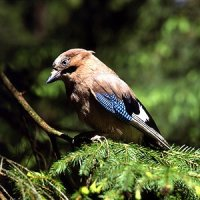 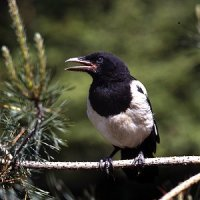 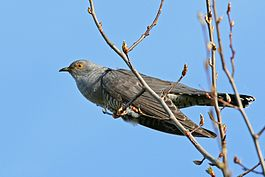 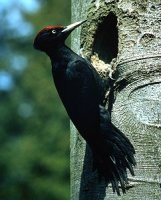 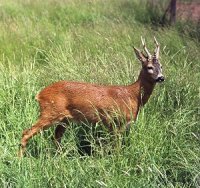 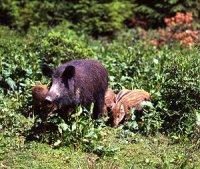 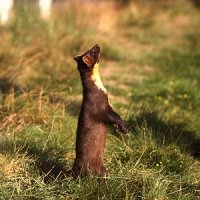 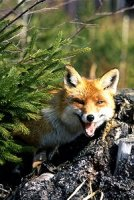 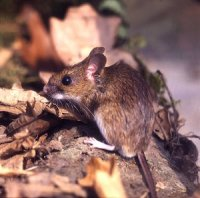 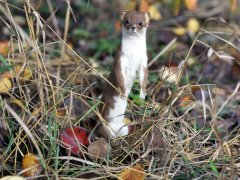 Jehličnaté lesy
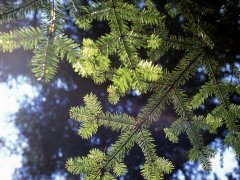 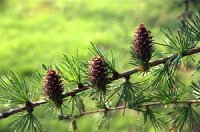 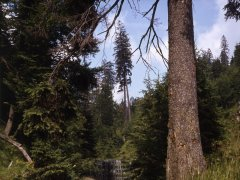 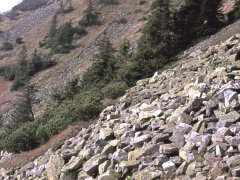 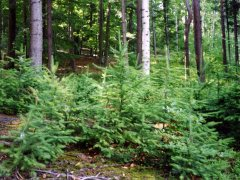 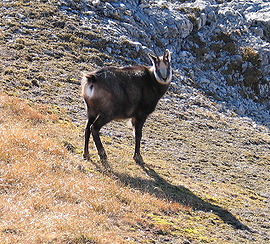 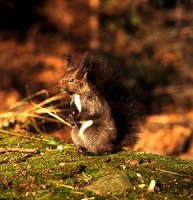 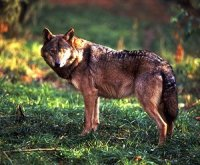 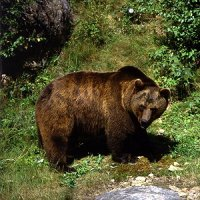 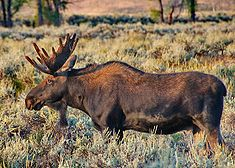 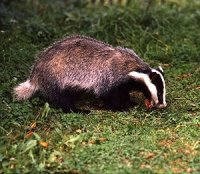 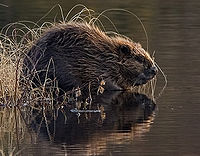 Tato prezentace byla vytvořena  pro projekt INOVACE  v rámci EU-OPVK, 
který vytvořila ZŠ a MŠ Višňová – šablona č. 23



1) jméno autora výukového materiálu: Ing. Květuše Vendégová
2) datum (období), ve kterém byl VM vytvořen:  9.11. 2011
3) ročník, pro který je výukový materiál určen:  V.ročník
4) vzdělávací oblast: Inovace a zkvalitnění výuky v oblasti přírodních věd
 Přírodověda – mírný pás - lesy
5) metodický list/anotace: 
Brainstorming.  Výklad. Upevňování znalostí. Přehled rostlin a živočichů žijících v lesích mírného pásu. 


http://cs.wikipedia.org/
http://www.ckrumlov.cz/obr/region/soucas/8631b.jpg
http://www.mezistromy.cz/